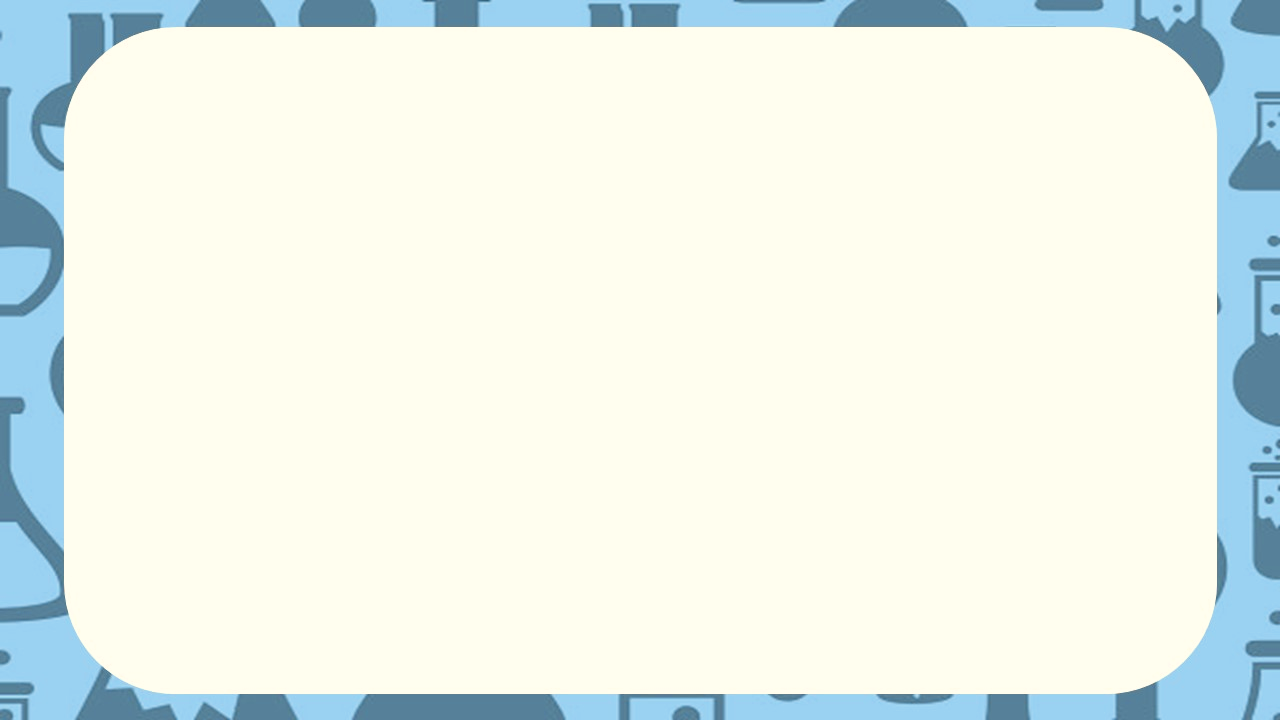 سنجی طیف سنجی فرابنفش- مرئیاین طیف سنجی در طول موج ۵۰  تا ۸۰۰ نانومتر می باشد که طول موج ۵۰ تا ۴۰۰ نانومتر مربوط به ناحیه فرابنفش است و طول موج ۴۰۰ تا ۸۰۰ نانومتر مربوط به ناحیه مرئی استطیف سنجی فرابنفش- مرئی یک روش مناسب و قوی برای شناسایی مواد نمی باشد ولی برای اندازه گیری کمی روشی مناسب است  البته اگر به دستگاههای  IR  و NMR متصل شود می توانند مکمل یکدیگرشده و برای شناسایی استفاده شودناحیه فرابنفش خود به دو ناحیه زیر تقسیم می شود1- ناحیه خلاء :این ناحیه از طول موج ۵۰ تا ۲۰۰ نانومتر می باشد چون در این ناحیه اکسیژن دارای جذب می باشد بنابراین برای اندازه گیری در این ناحیه باید اکسیژن وجود نداشته باشد و محیط خلاء باشد به همین دلیل ناحیه را ناحیه خلاء می نامند ۲- ناحیه فرابنفش نزدیک: این ناحیه طول موج بین ۲۰۰ تا ۴۰۰ نانومتر است بیشتر اندازه گیری ها در این ناحیه انجام می‌شودنکته : تابش ناحیه فرابنفش - مرئی انرژی لازم برای انتقال الکترون های لایه ظرفیت به لایه ی بالاتر را دارد . در گازها طیف جذبی به صورت یک طیف شارپ و تیز می باشد ولی در محلول ها که دارای یون و مولکول هستند که به علت نقل و انتقال در ترازهای چرخشی و ارتعاشی طیف پهن و گسترده است.
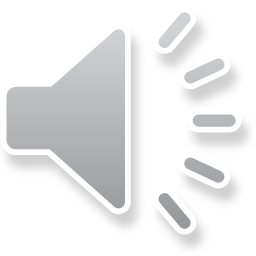 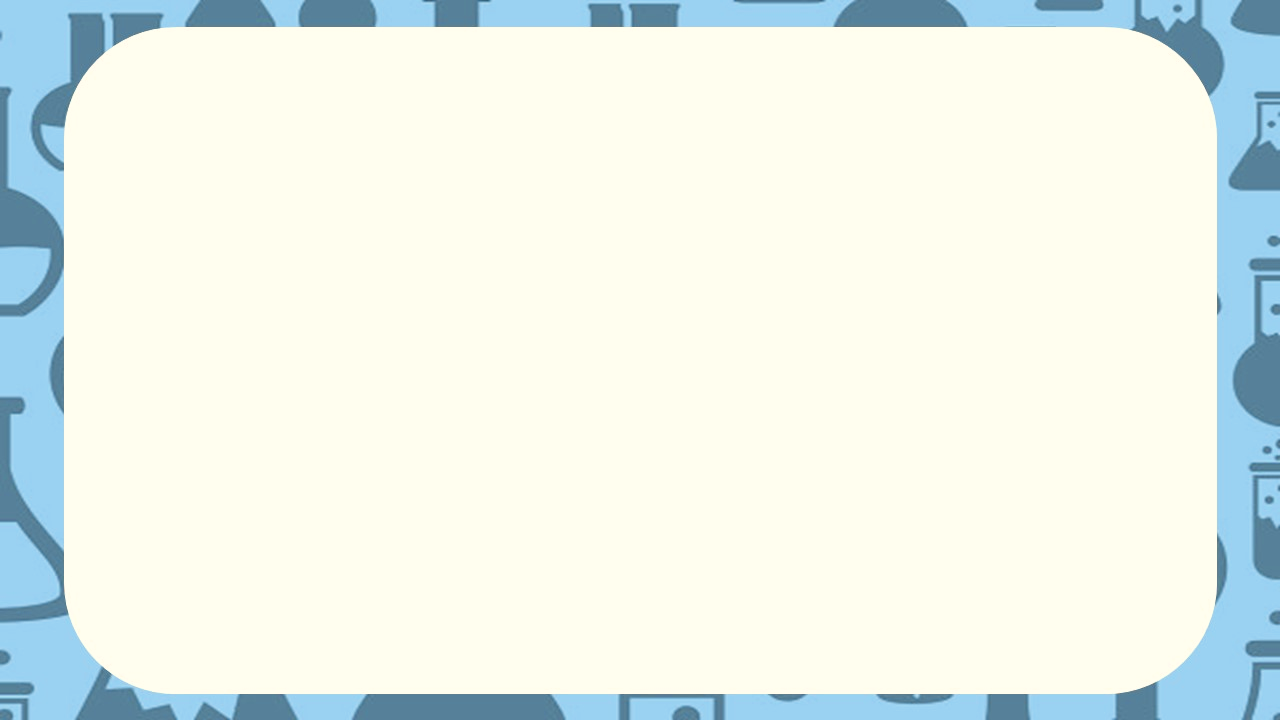 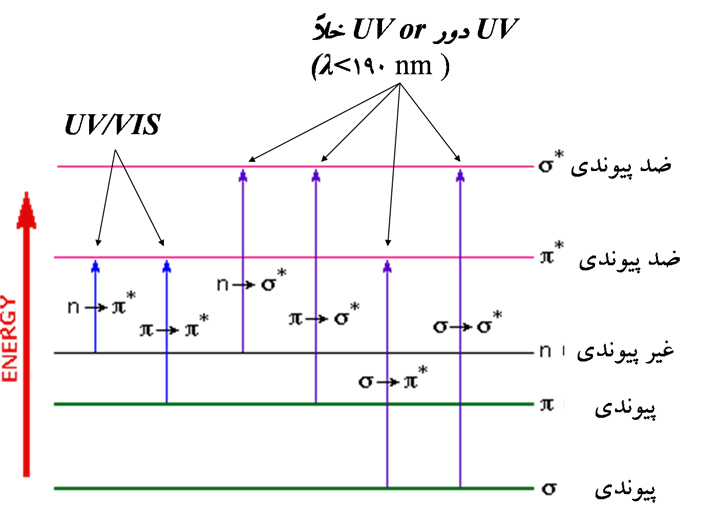 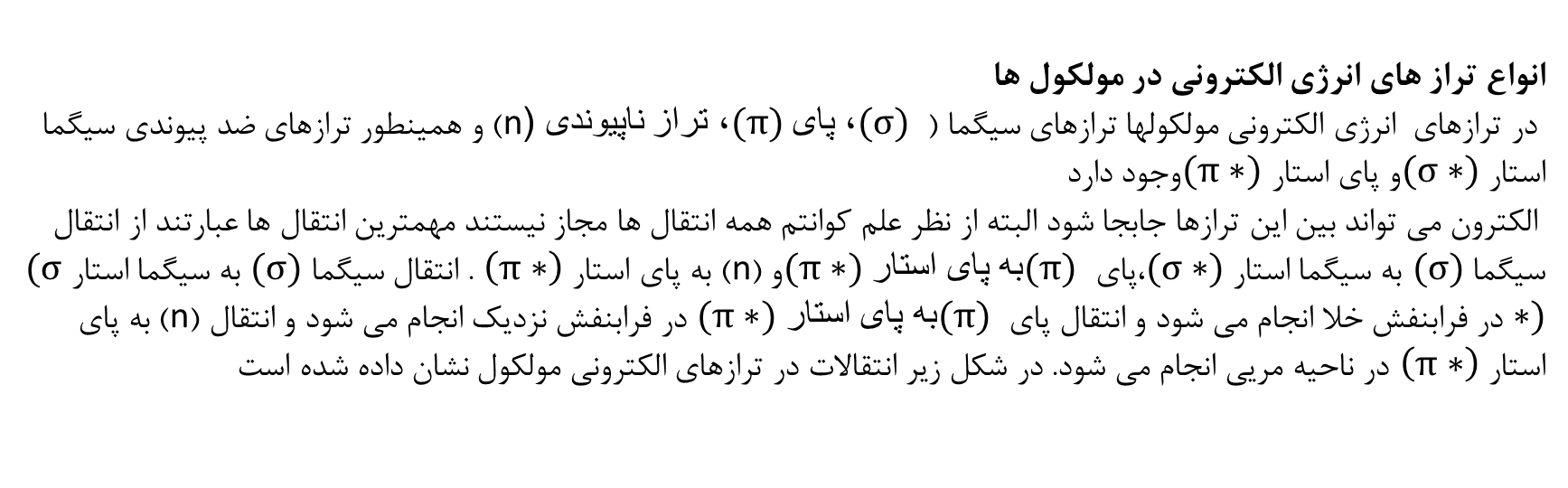 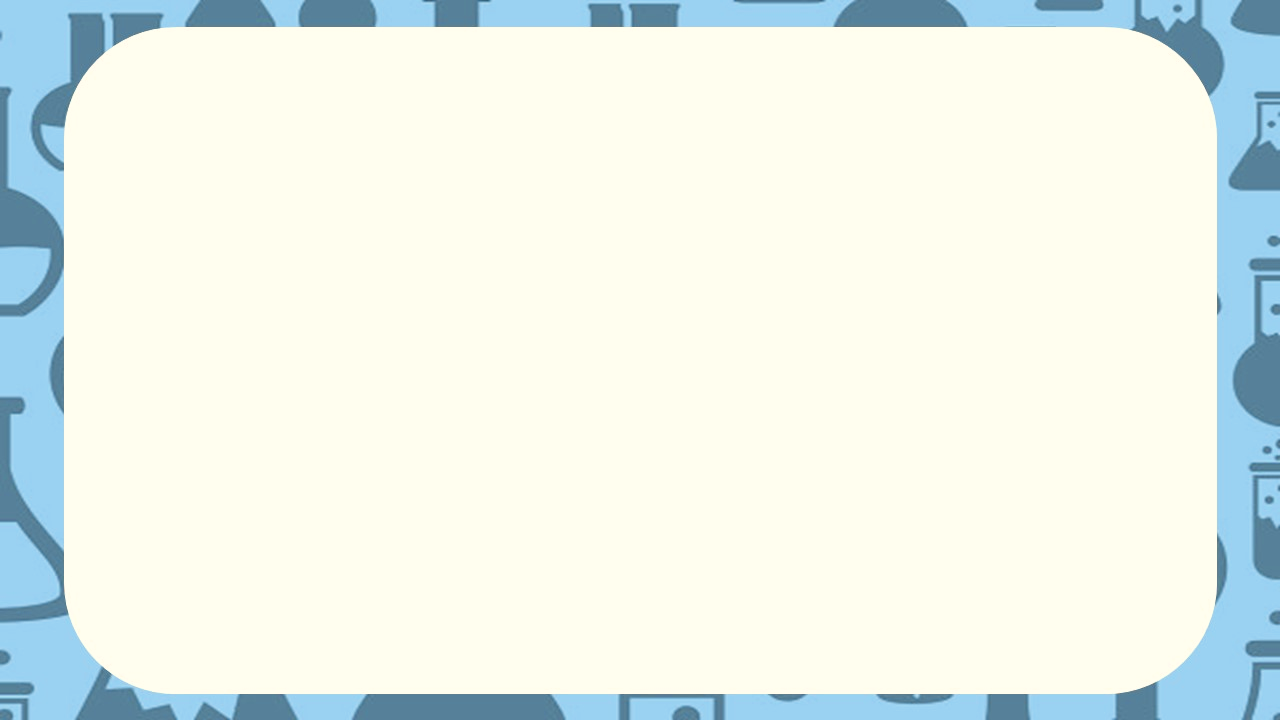 گروه های رنگ یار گروه هایی مانند هیدروکسید ( OH-) و گروه آمین ( NH2 ) که در روی آن ها الکترون ناپیوندی وجود دارد. این گروهها خود به تنهایی در ناحیه فرابنفش - مرئی جذب ندارند ولی وقتی روی ترکیبات دیگر قرار می گیرند باعث می شوند که شدت جذب افزایش یابد و طول موج جذب شده را به سمت طول موج های بلند منتقل می کنند به این گروه ها گروه های رنگ یار می گویند
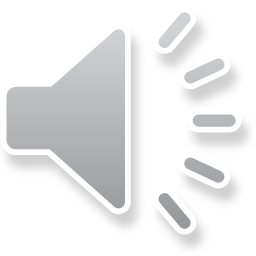 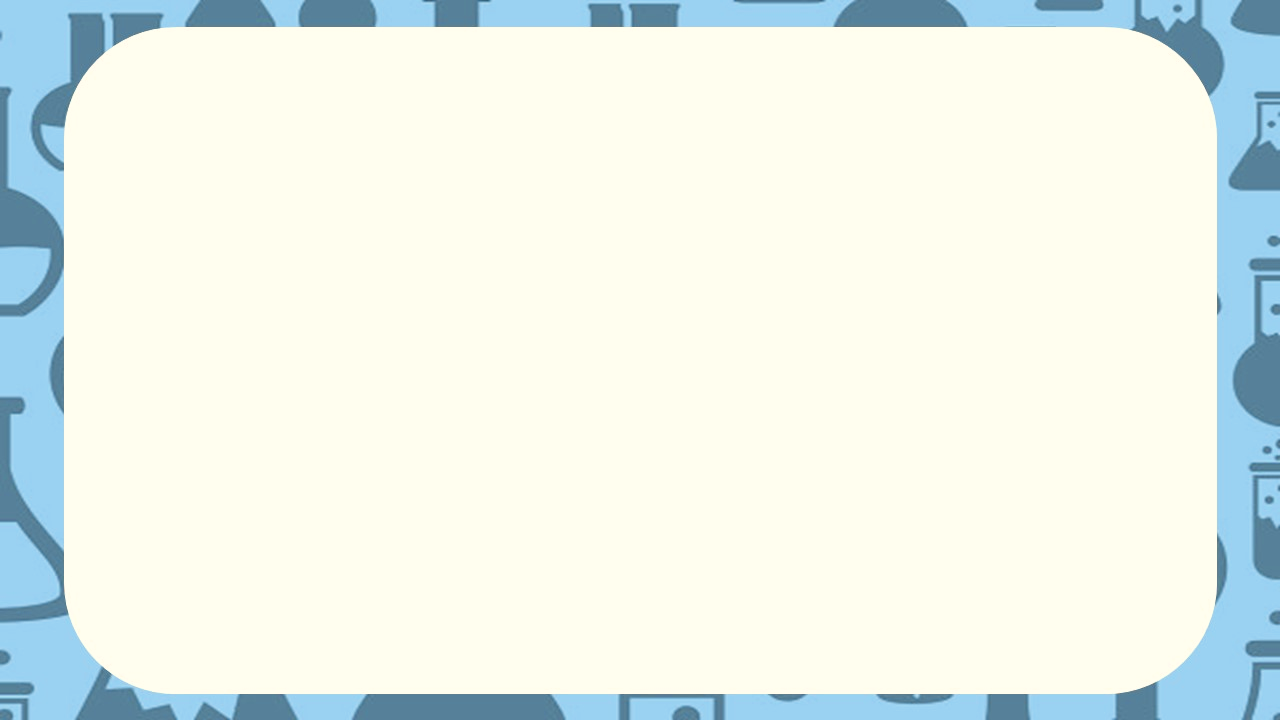 جنبه های کمی در سنجی طیف سنجی فرابنفش-مرئی طیف سنجی فرابنفش- مرئی از نوع پدیده های جذبی است و در این پدیده ها باید به دو قاعده زیر توجه کنید 1- هرچه تعداد گونه های جاذب در مقابل تابش نور زیادتر باشد مقدار جذب بیشتر خواهد بود 2- هر چه ذرات با تابش برهم کنش بیشتری داشته باشند در این صورت شدت جذب تابش افزایش می یابد
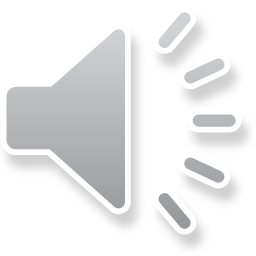 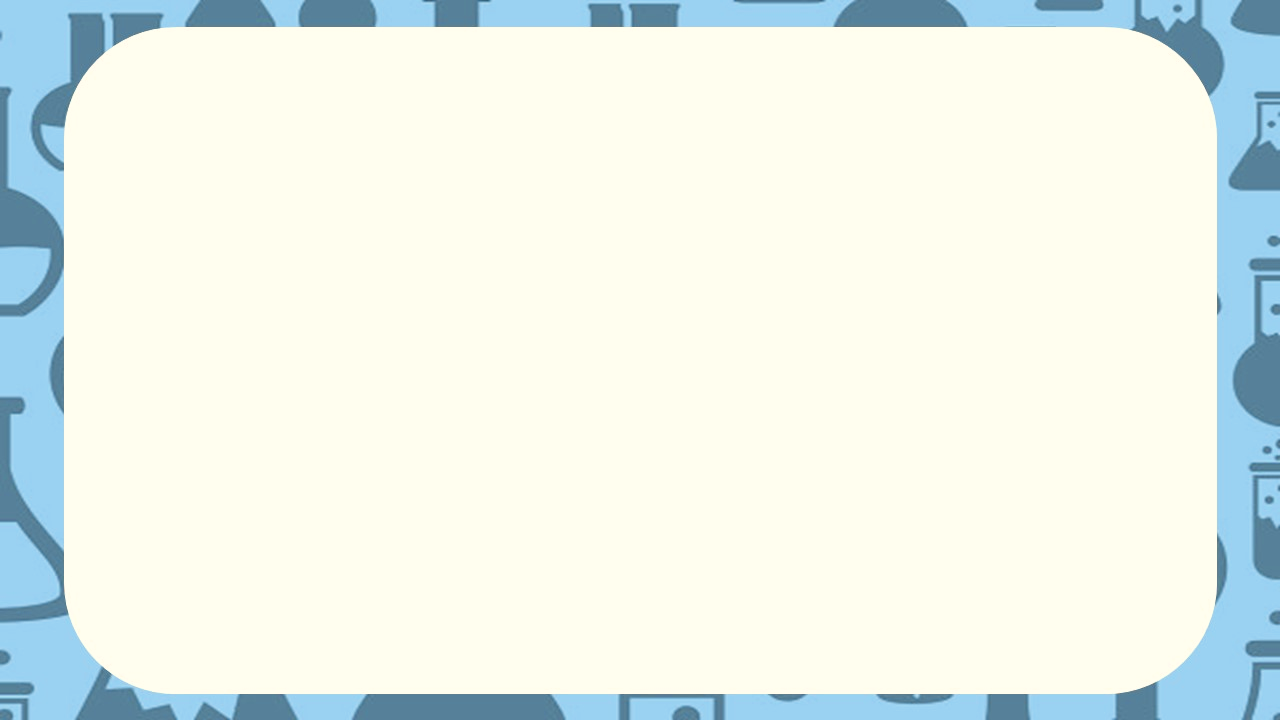 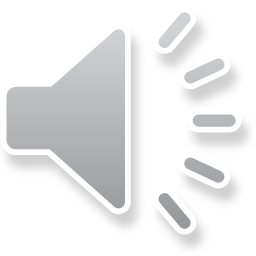 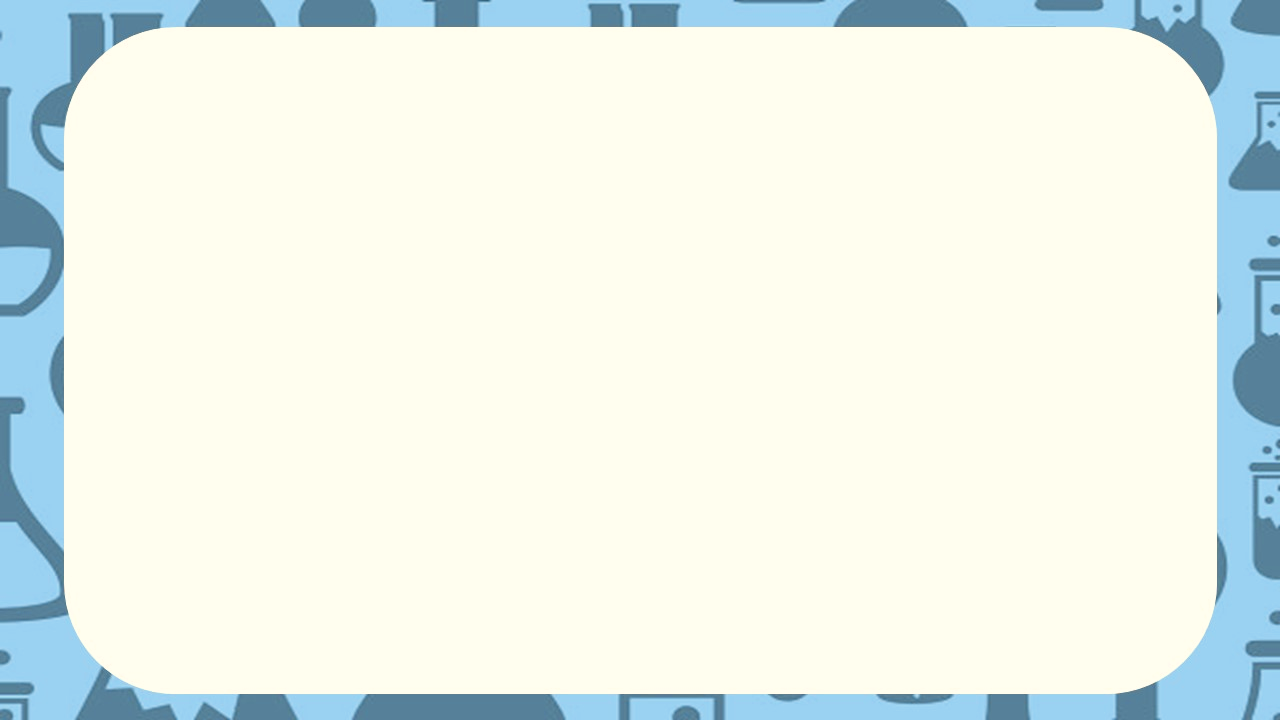 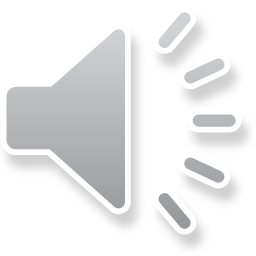 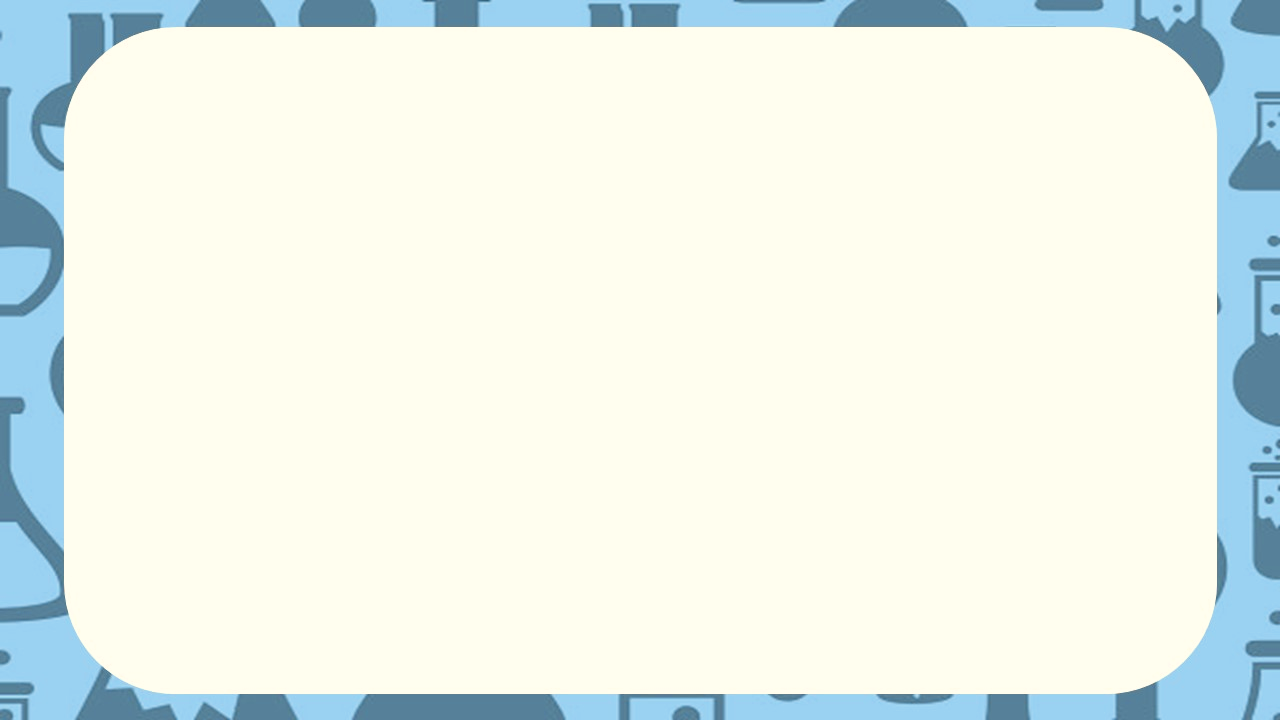 عوامل موثر بر غیر خطی بودن رابطه جذب با غلظترابطه بین جذب نور و غلظت آنالیت در نمونه خطی است یعنی با افزایش غلظت آنالیت میزان جذب هم افزایش می یابد ولی برخی عوامل در محلول ها باعث می شود که این رابطه خطی از بین برود که این عوامل بشرح زیر هستند1-زمانیکه در اثر برخورد پرتو به نمونه پدیده فلورسانس یا فسفرسانس اتفاق بیافتد2- زمانیکه در اثر برخورد پرتو به نمونه واکنش فتو شیمیایی انجام شود3- هنگامی که نمونه و حلال با هم واکنش داده و تشکیل کمپلکس دهند4- هنگامی که بین حالت پایه و برانگیخته تبادل حرارتی وجود داشته باشد
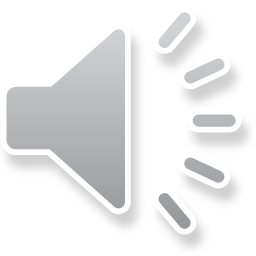 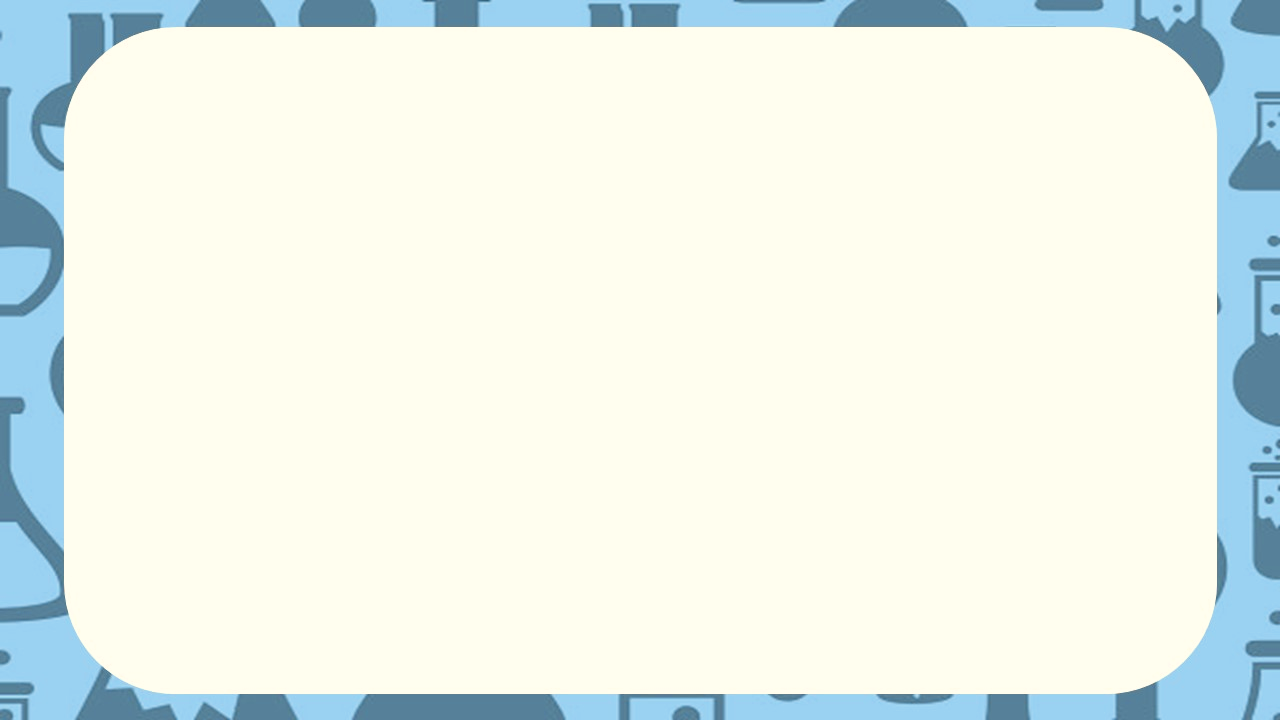 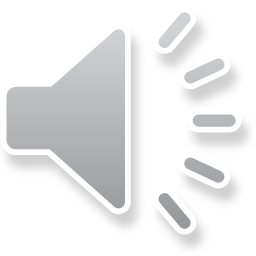 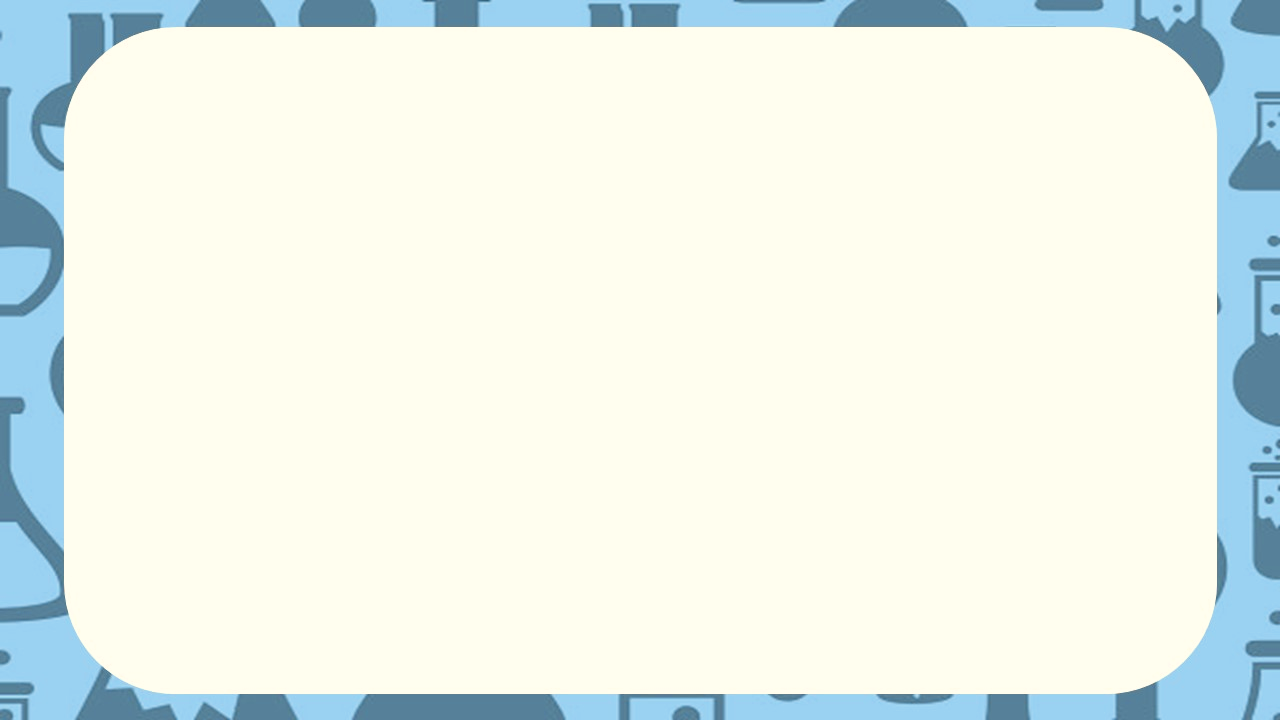 انحرافات قانون بیر -لامبرت 1-انحراف حقیقی یا انحراف ناشی از غلظت قانون بیر-لامبرت در غلظت های بالا صادق نیست زیرا با افزایش غلظت برخورد بین ذرات افزایش یافته و در نتیجه ذرات بر یکدیگر اثر متقابل می گذارند که باعث انحراف از قانون بیر-لامبرت می‌شود همچنین با افزایش غلظت ضریب شکست تغییر می کند و چون ضریب جذب مولی به ضریب شکست بستگی دارد بنابراین با افزایش غلظت انحراف از قانون بیر- لامبرت دیده می شود 2-انحراف شیمیایی این انحراف به علت واکنش هایی مانند تفکیک و تجمع و یا واکنش ذرات با حلال می باشد که باعث انحراف از قانون بیر-لامبرت 3- انحراف به دستگاهی قانون بیر-لامبرت در طول موج ماکزیمم صادق است زیرا با تغییر طول موج ضریب جذب مولی تغییر می کند چون اکثر دستگاهها نمی‌توانند دقیقاً تابش تکفام ایجاد کنند بعبارتی دقیقا طول موج ماکزیمم را ایجاد نمی کنند به همین علت در قانون بیر-لامبرت انحراف دیده می شود
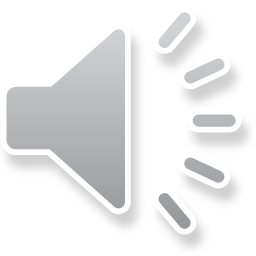 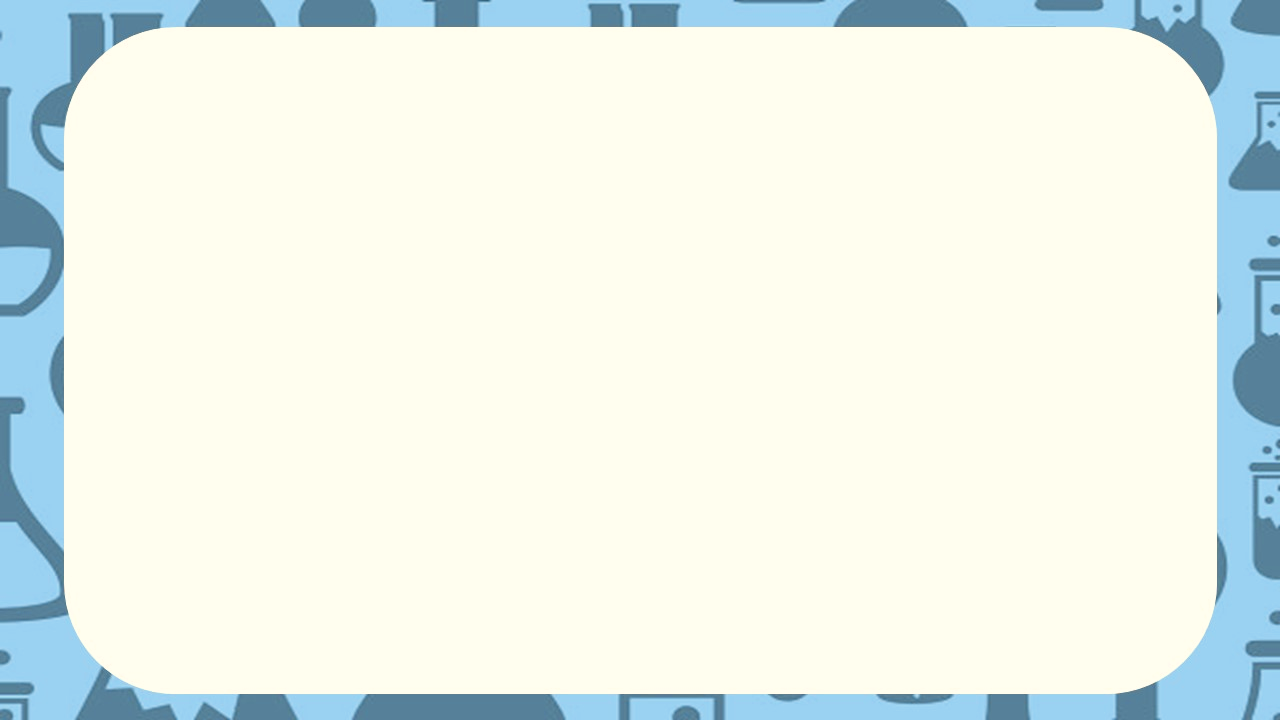 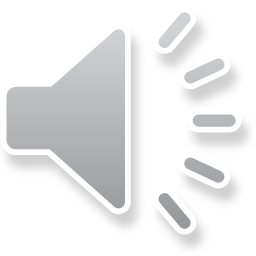